900d
Step Controller
DRIVE EMBEDDED CONTROLLER 900d
스핀들 인버터
MPG
HDMI
상위 제어기 
(API Library 제공)
Step Motor
Step-Drive(#3)
Step-Drive(#2)
Step-Drive(#1)
MPG&DAC
D/O-Y24A
D/I-X24A
900d-CPU
S-StepServo
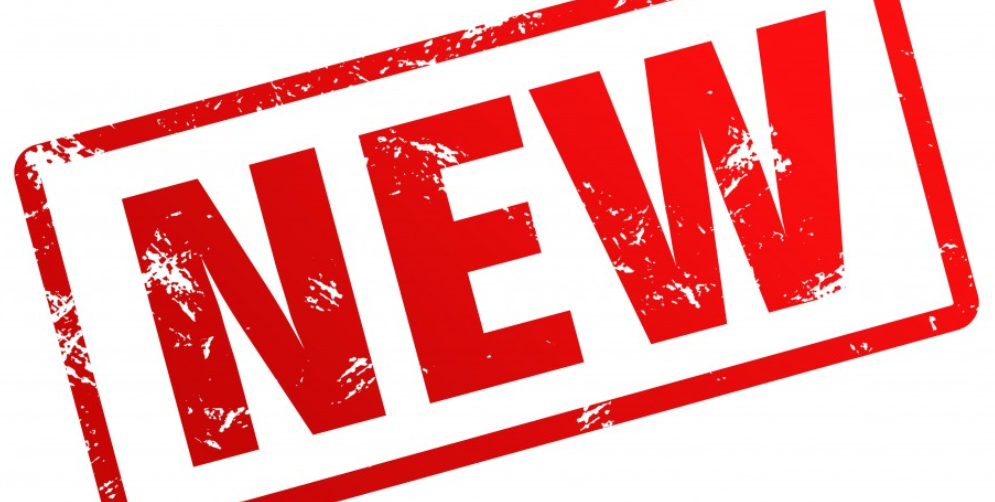 Step Motor
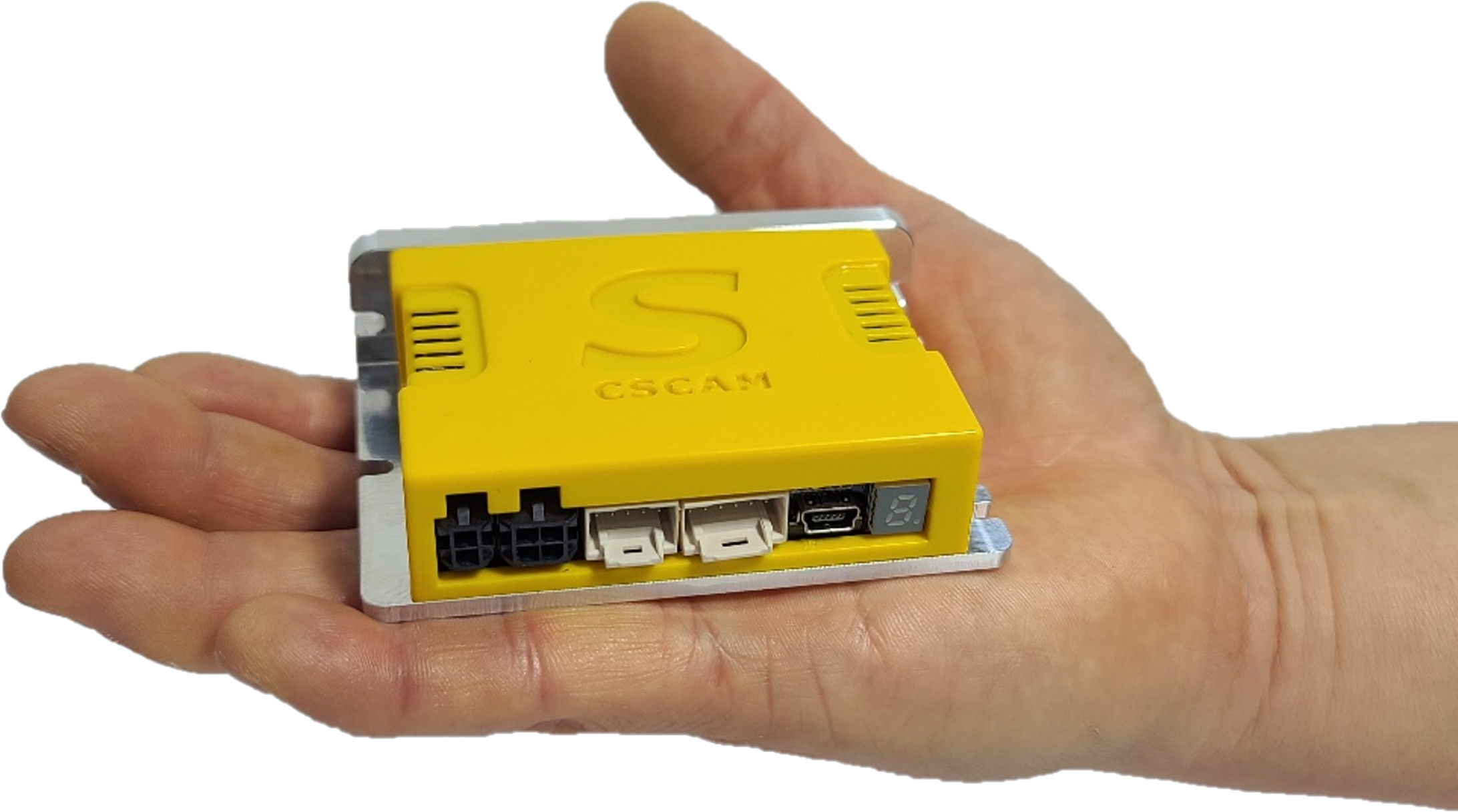 86.0
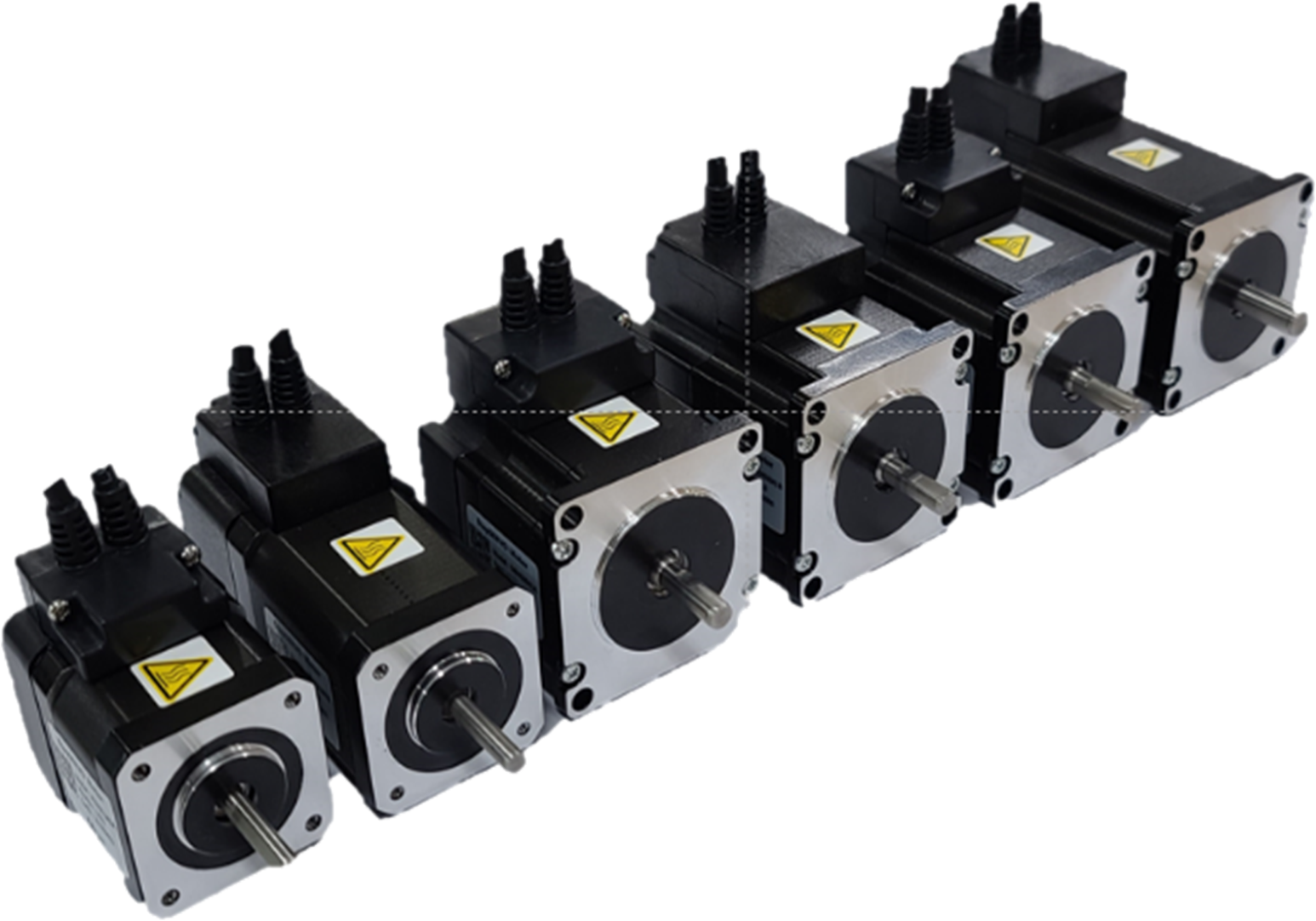 59.0
22.5